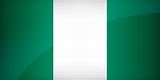 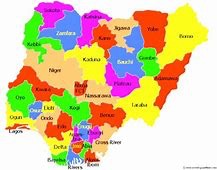 Nigeria
Action Plan 
on the Adoption of Digital Agriculture
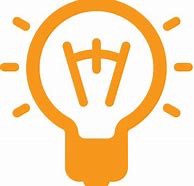 Key Ideas
Application of Digital Agriculture Technologies
Leverage on Partnership and collaboration
Provision of digital devices to Facilitators/Extension Agents/farmers
Continuous Capacity and Skill development on digital literacy is necessary
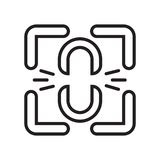 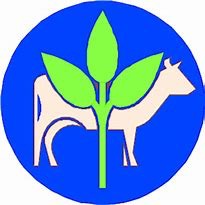 Agribusiness Constraints
Policy and regulatory environment
Credit  and Incentives
Infrastructure and Mechanization
Market  and supply securities
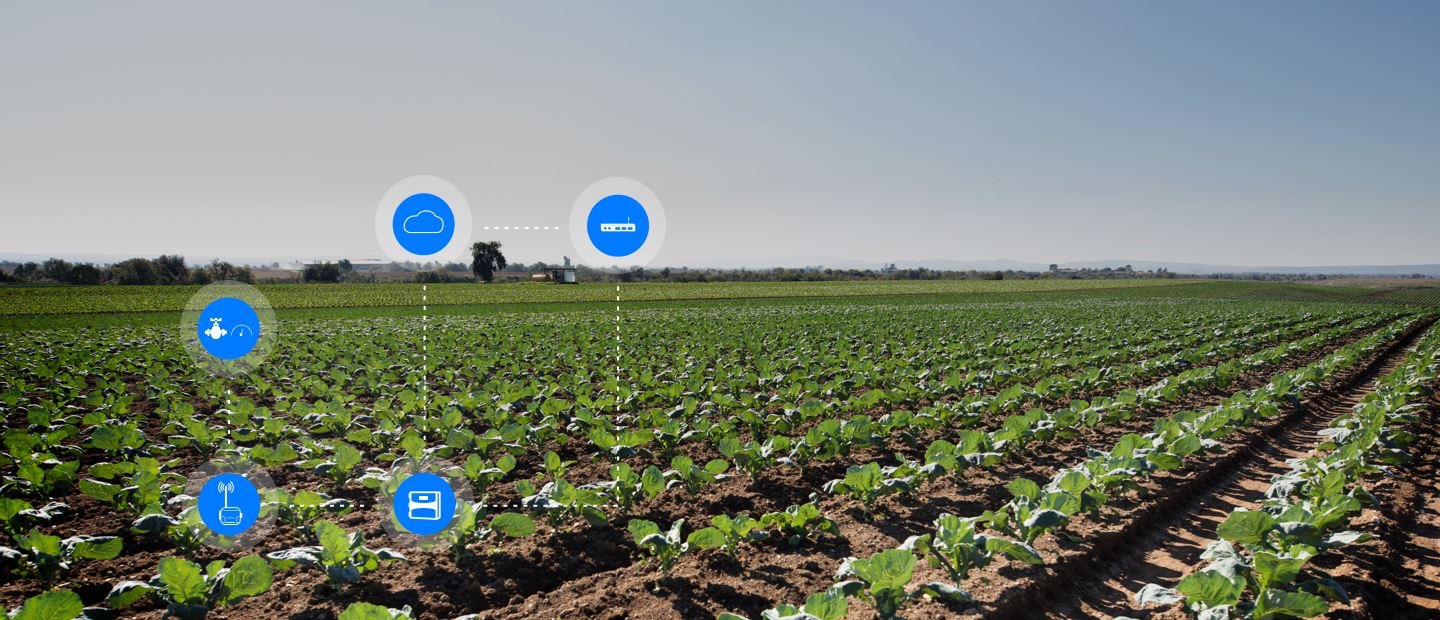 DATs Solutions
Build data Infrastructure , remote sensing and Agri geo-   mapping tech. to enable data driven decision making and policy
Create platforms to link farmers to credit, insurance and saving products
Provision of tools  to help farmers produce high quality, high yield crops, as well as digital platform to sell farm produce
Provision of CSA tools to deal with climate change
Provision of platform to deliver information in real -time directly to farmers
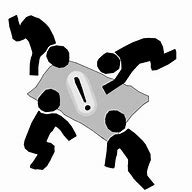 Action Plan
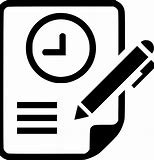 Action Plan
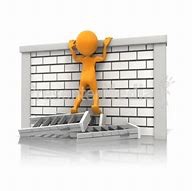 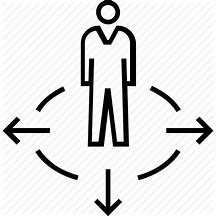 Opportunities and Barriers
Opportunities- Active youths population, Existing Public/Private Partners, Willingness of Govt to invest in Infrastructure

Barriers- Unavailability of funds, Social Cultural Issues, Government Policy Direction, Land use issue, Connectivity, knowledge and Skill gap
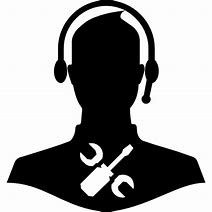 Technical Support Needed
Inclusion of DATs solutions to new Projects/Intervention support,   as well as  restructuring of on-going Projects to include DATs solutions
Advocacy and Sensitization by Development Partners to Govt officials on the paradigm shift in the agricultural space
Continuous capacity building of all Stakeholders by Development  partners
Experience sharing and follow up on  the Knowledge exchange on Digital Agriculture
Provision of  Govt. support to start up and incubation.
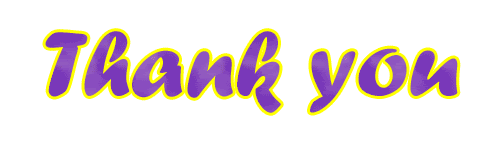 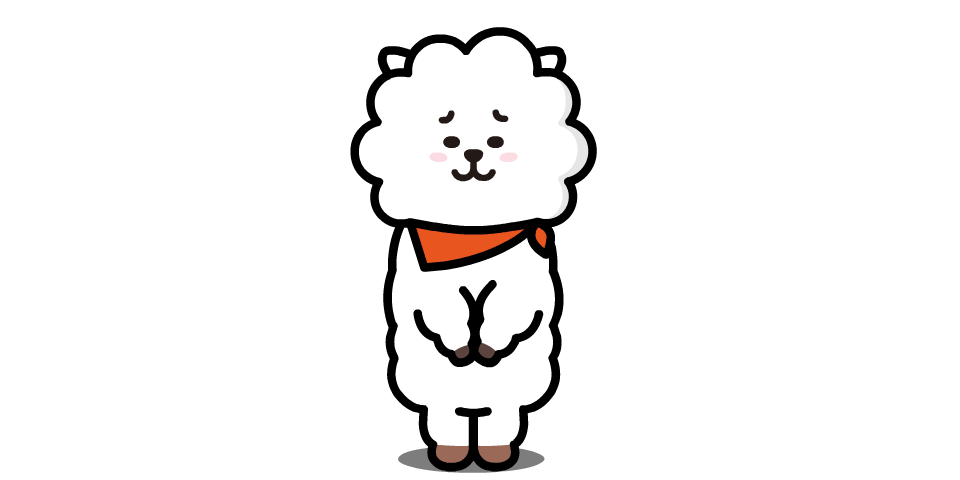